Keith Lowden, MD
GP in Oncology
BC Cancer
What’s The Deal with  this new chemotherapy?
Disclosures
Speaking fee for Servier
Will not be discussing off-label use of any medications
Learning Objectives
Recognize the evolving nature of cancer chemotherapy
Differentiate cytotoxic, molecular targeted, and immunotherapies
Formulate a plan for dealing with the common toxicities of immunotherapy check-point inhibitors
Cancer Treatment Modalities
Traditional
Surgery
Radiotherapy
Conventional Chemotherapy

Modern
Molecularly Targeted Therapies
Immunotherapy
But Dr. Google and all those other treatments on the internet?Correlation Does Not Equal Causation
The History of Chemotherapy
Conventional Chemotherapy Molecules
Cell cycle disruption, DNA replication, RNA transcription, microtubule disruption, mitotic enzymatic changes
Cyclophosphamide
Paclitaxel
Molecularly Targeted Therapy
The “ib” drugs
Cell Surface Receptors targeted by chemical agents
EGFR, Erlotinib for lung, pancreatic
ALK, Crizotinib for lung,
TK, Multiple drugs, sunitinib for renal, imatinib for CML, GIST
CDK4/6, Palbociclib for breast
BRAF, MEK1/2, Dabrafenib and trametinib for melanoma
Molecular Targeted Complexity
Crizotinib
Sunitinib
And Now Immunotherapy
Samuresh Sau, PD-1 and PD-L1 Checkpoint Signaling Inhibition for Cancer Immunotherapy: Mechanism, Combinations, and Clinical Outcome, 2017
Immunotherapy Utilizes Monoclonal Antibodies
Maria Connolly, The Chemistry of  Monoclonal Antibodies, BathASU
Complexity of ImmunotherapyEGFR Pathway Map
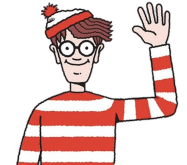 Kanae Oda, Yukiko Matsuoka, Hiroaki Kitan. The Systems Biology Institute, 2005
Complexity of Immunotherapy
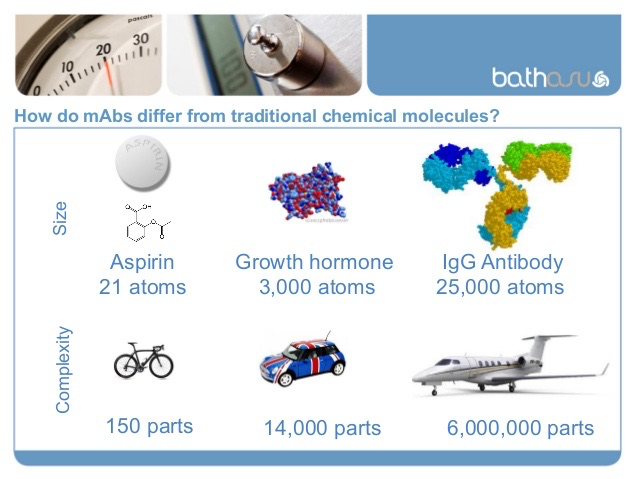 Maria Connolly, The Chemistry of  Monoclonal Antibodies, BathASU
Immunotherapy
Monoclonal Antibodies (mab’s)
Rituximab, Panitumumab, Cetuximab, Daratumumab, Trastuzumab, Pertuzumab
Radio-immune therapy
90Y-ibritumomab tiuxetan
Immune Checkpoint Inhibitors
Nivolumab, Ipilimumab, Pembrolizumab
CAR-T cell therapy
KYMRIAHTM (tisagenlecleucel)
YESCARTATM (axicabtagene ciloleucel)
Radio-immunotherapy
Courtesy of Servier
Immune Checkpoint Inhibitors
Toxicities of Checkpoint Inhibition
Choose an organ or body system, and add “itis”
Encephalitis, hypophysitis, ophthalmitis, thyroiditis, myocarditis, pneumonitis, hepatitis, pancreatitis, colitis, nephritis, arthritis, myositis, neuritis, dermatitis
Others are infusion reactions, fatigue, and adrenal insufficiency
These toxicities are NOT like our usual chemotherapy issues
Treatment of Immune Toxicities
Patients are given a card or letter to present to the ER department
Advises Physician to discuss with the Oncologist on Call from Kelowna
Utilize appropriate Specialist Physicians
Grade 1/2 (mild to moderate): withhold and resume when toxicity is grade 1 or less. Corticosteroids (prednisone 0.5 mg/kg/day or equivalent) should be started if symptoms do not resolve within a week.
Grade 3/4 (severe or life threatening): treatment permanently discontinued. High doses of corticosteroids (prednisone 1 to 2 mg/kg/day or equivalent) should be given. When symptoms subside to grade 1 or less, steroids can be gradually tapered over at least one month
CAR-T Cell Therapy
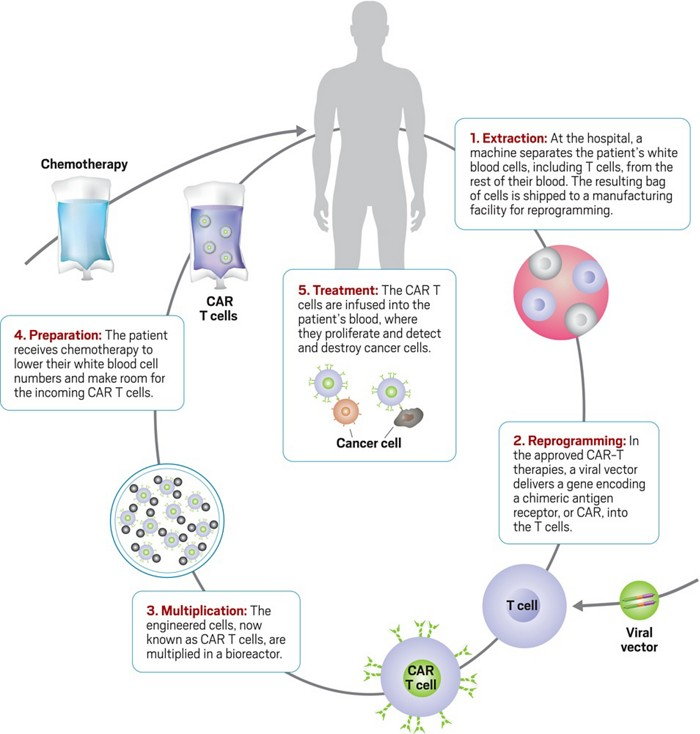 Credit Yang Ku
CAR-T Therapy
Used now for lymphoma/leukemia
Lots of presenting surface antigens to target
Not so promising for solid tumours
Unique Antigens needed
Most are internal and presented by MHC
Toxicity
Cytokine Release Syndrome
Neurotixicity: edema, seizures, encephalopathy
Hypotension
Other systemic symptoms
Other Adoptive Cell Therapies on the Horizon
Ex-vivo expansion of tumor-infiltrating lymphocytes — (TILs) represent an immune cell population that still recognizes tumor antigen but has developed an exhausted phenotype due to the tumor microenvironment.
Bispecific T cell engagers — (BiTEs) function to link T cells and specific target antigens in an MHC-subtype independent manner.
Monoclonal TCRs — Another approach to increasing effector T cell function against a particular antigen is engineering a soluble TCR (CD8) to recognize a particular antigen target and fusing this to the variable fragment that recognizes an effector target, such as CD3 
Oncolytic viruses — Oncolytic viruses can be engineered to efficiently infect cancer cells preferentially over normal cells, to promote presentation of tumor-associated antigens, to activate "danger signals" in the microenvironment
Therapies directed at other cell types in tumor microenvironment — In tumor immunology, other cell types contribute to an effective rather than a suppressed immune response, representing  additional targets for immunotherapy beyond T cells.
Herbals and Supplements
Memorial Sloan Kettering Cancer Center
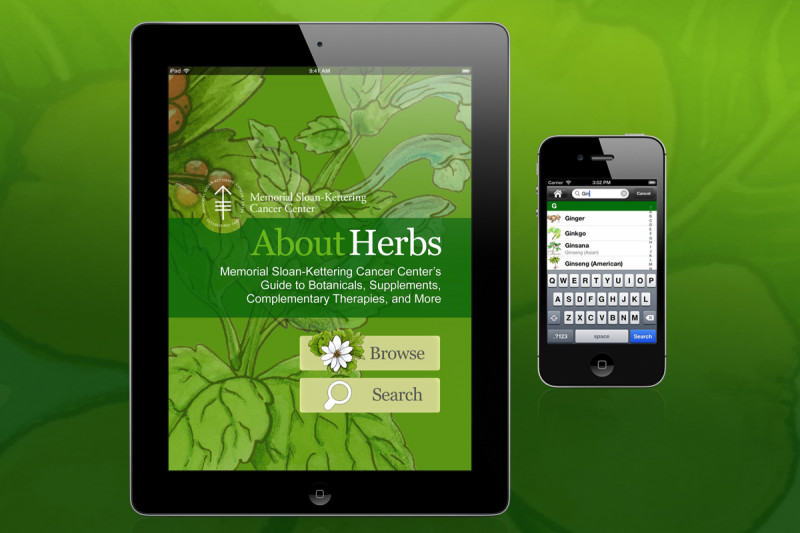 Does Cannabis Cure Cancer?
No
BC Cancer symptom management	 
Nausea, anorexia, pain, peripheral     neuropathy, anxiety, insomnia

Sativa to Change the things I can
Indica to Accept the things I can’t
Thank You and Questions
So, what’s the deal with this new chemotherapy?







It’s not really chemo, and the providers 
should probably be in therapy
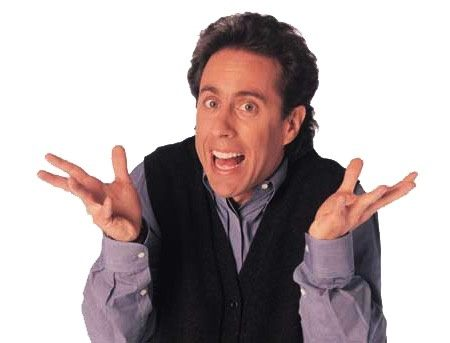